Delivering safe maternity care.
Gill Walton CBE CEO and General Secretary RCM
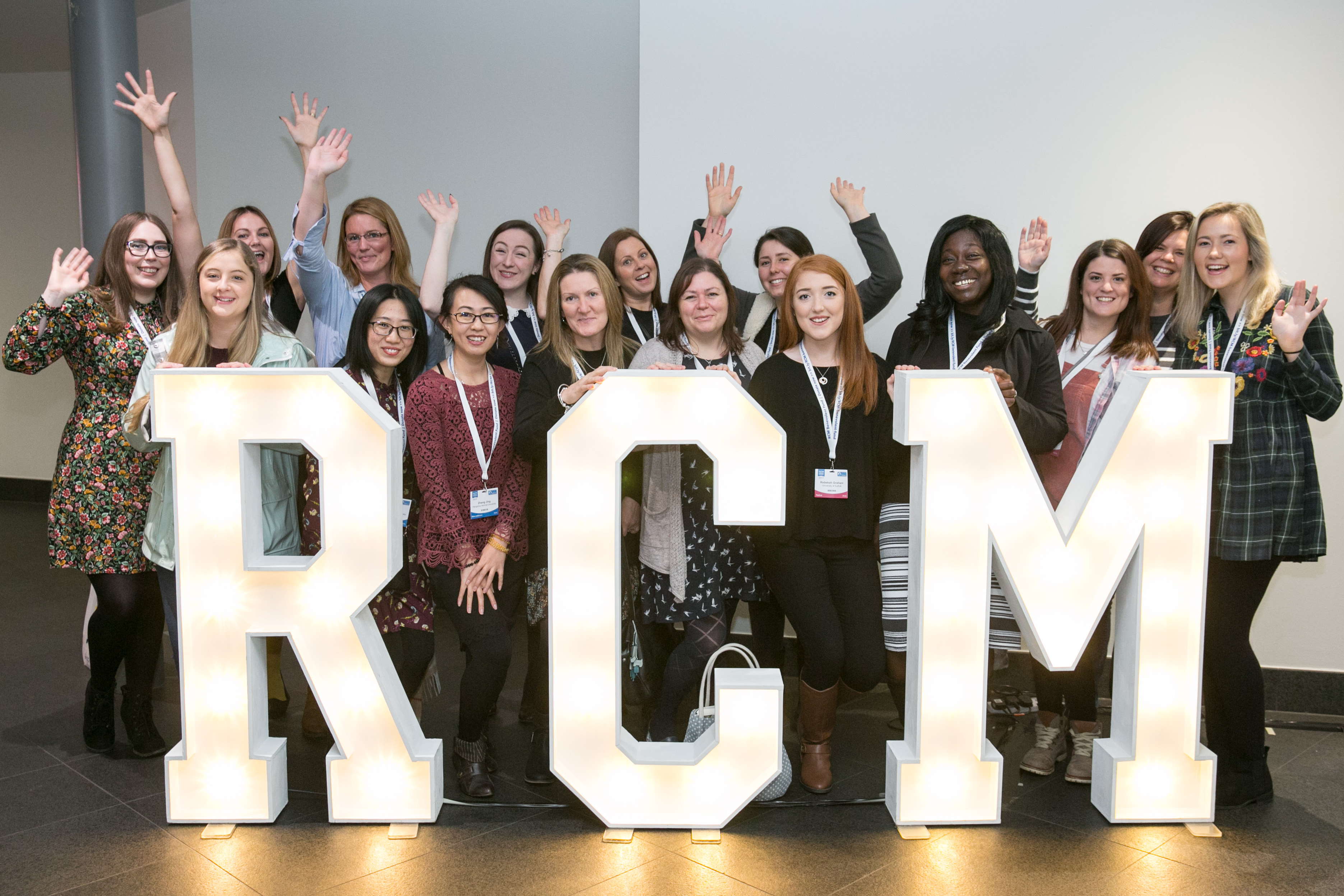 What does the RCM do
The RCM has three clear identities that must operate in balance at all times to provide the best service for our members:

Trade Union
Professional Association
Business
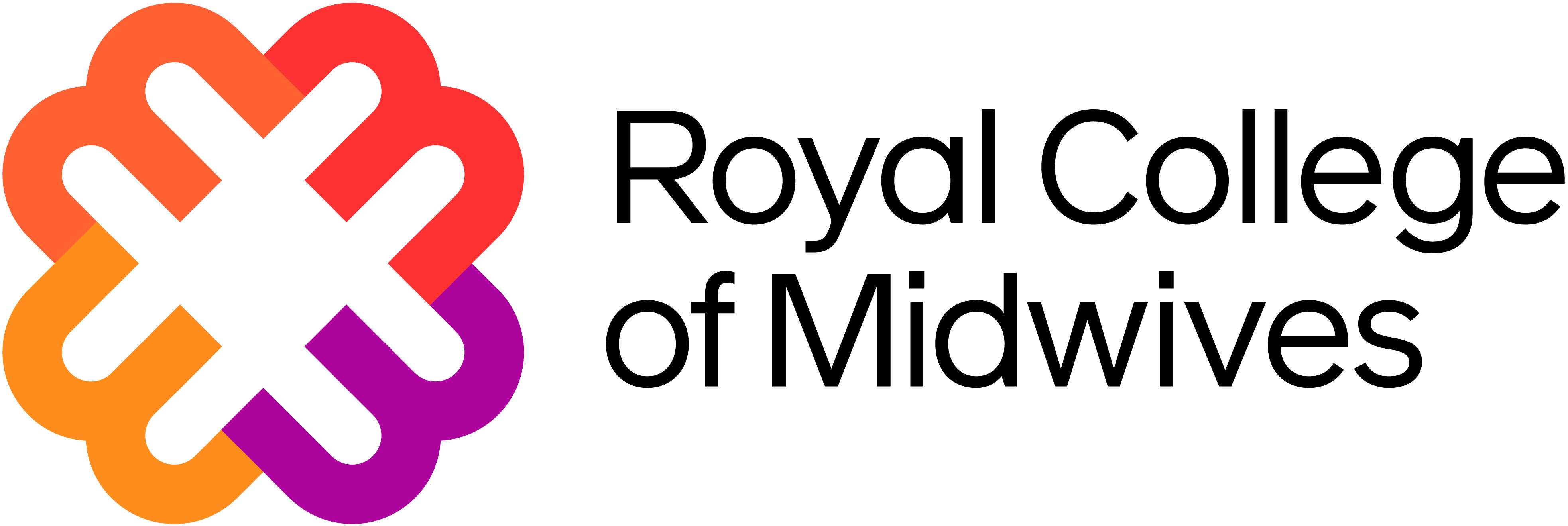 A
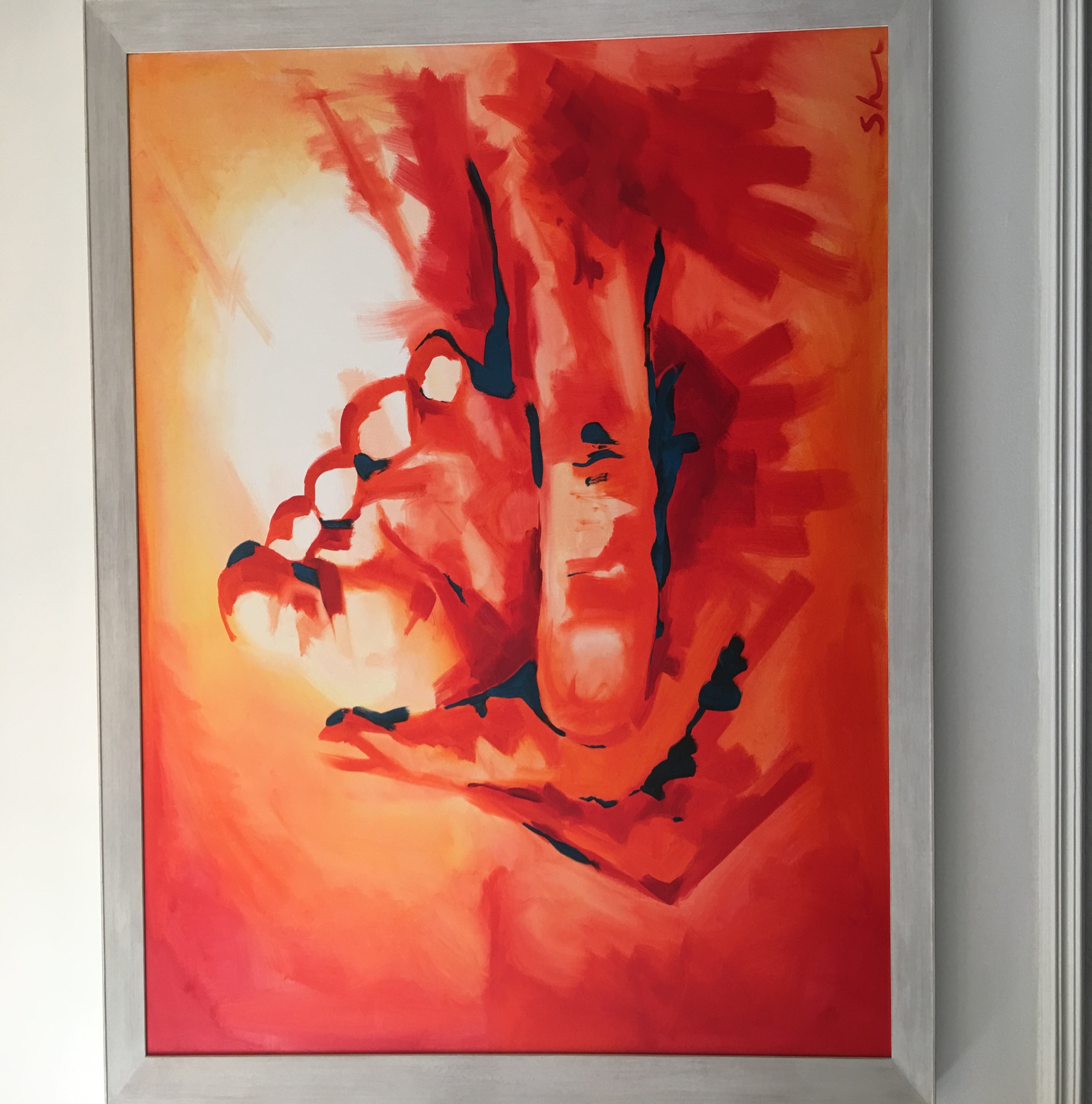 Providing safe care IS the role of the midwife.
Workforce
Supporting staff
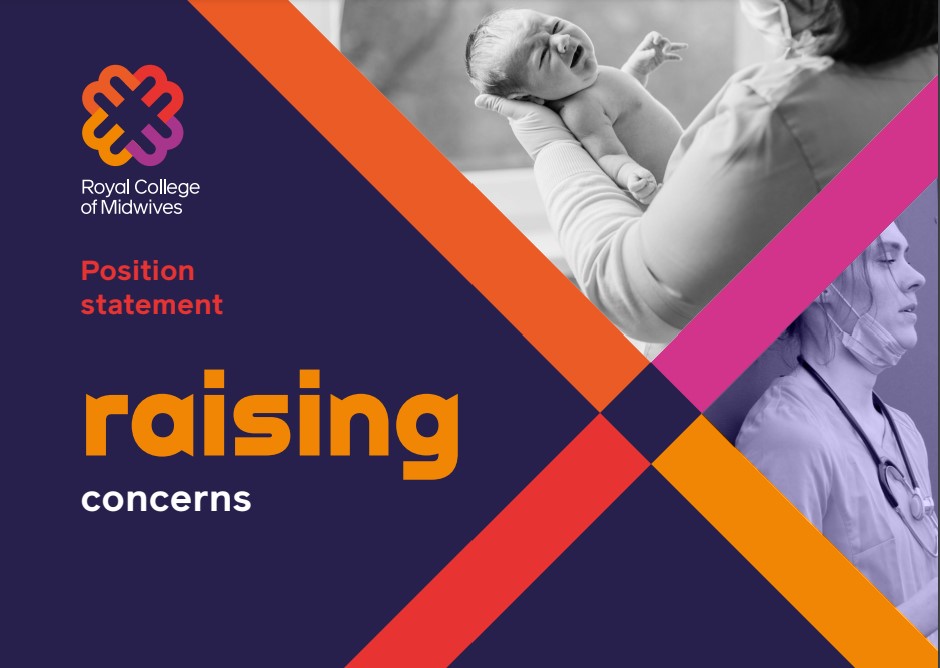 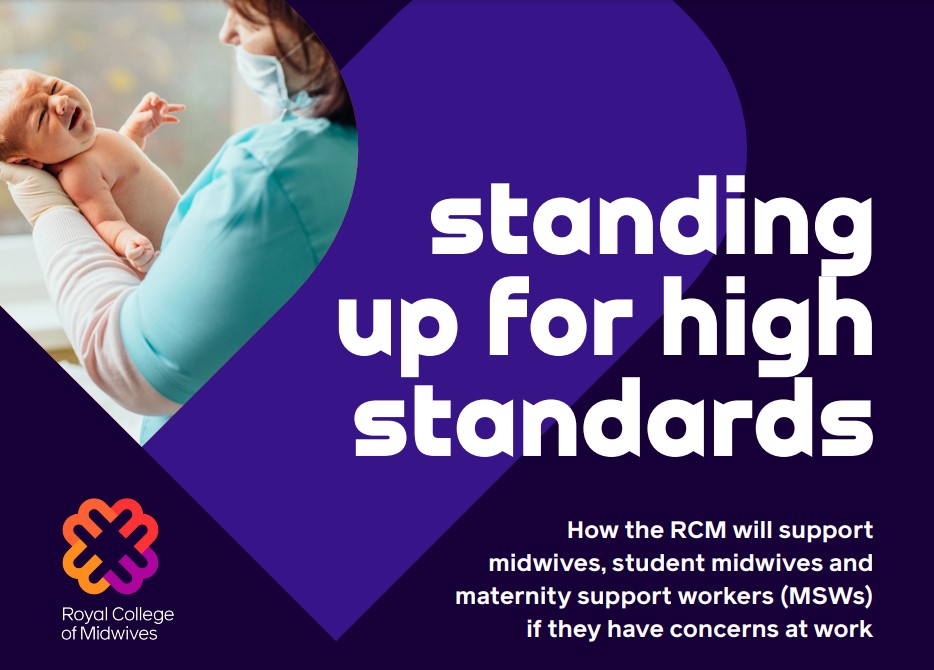 Caring for You
Refresh 2022
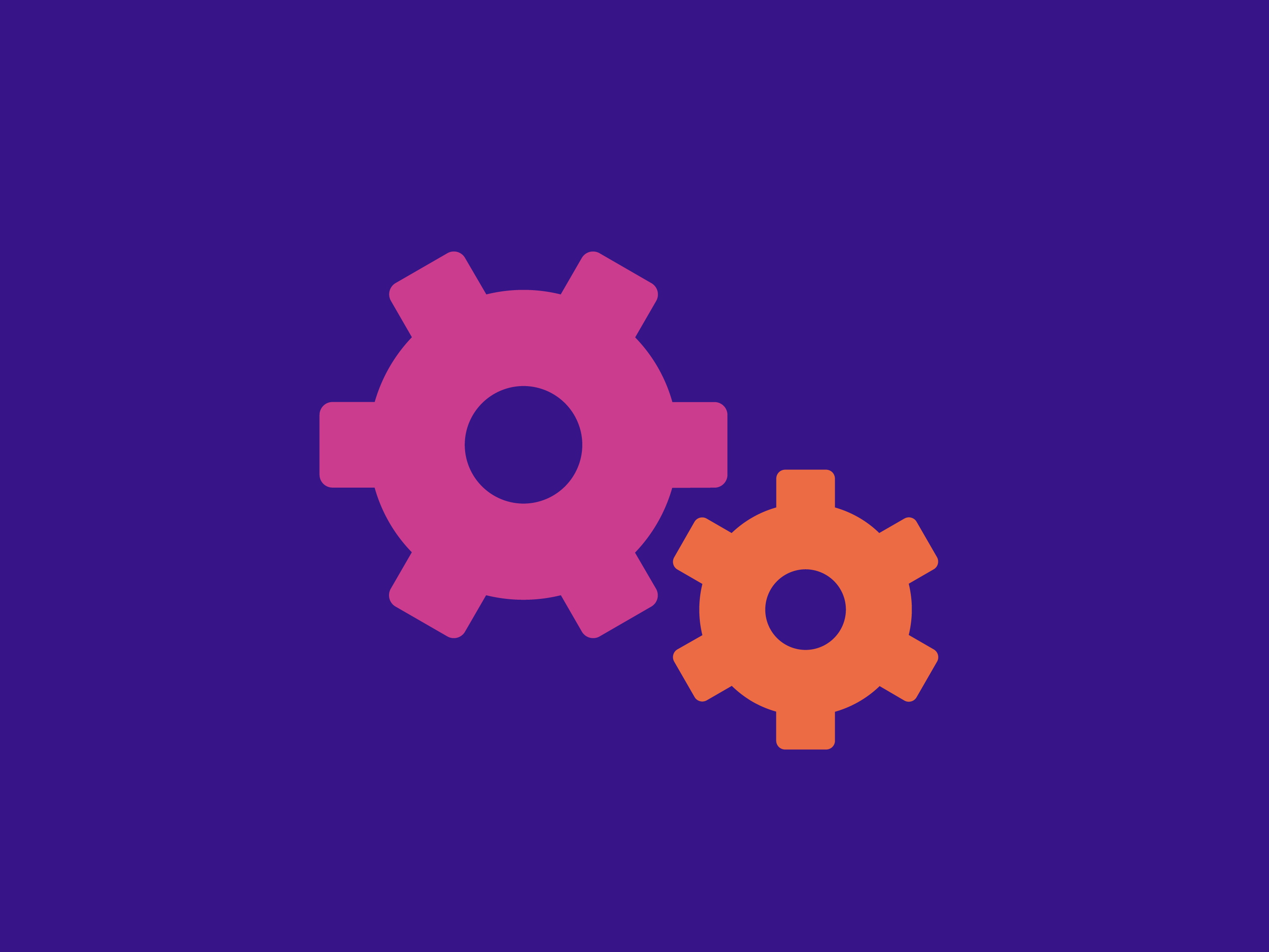 System
Culture
The Solution Series
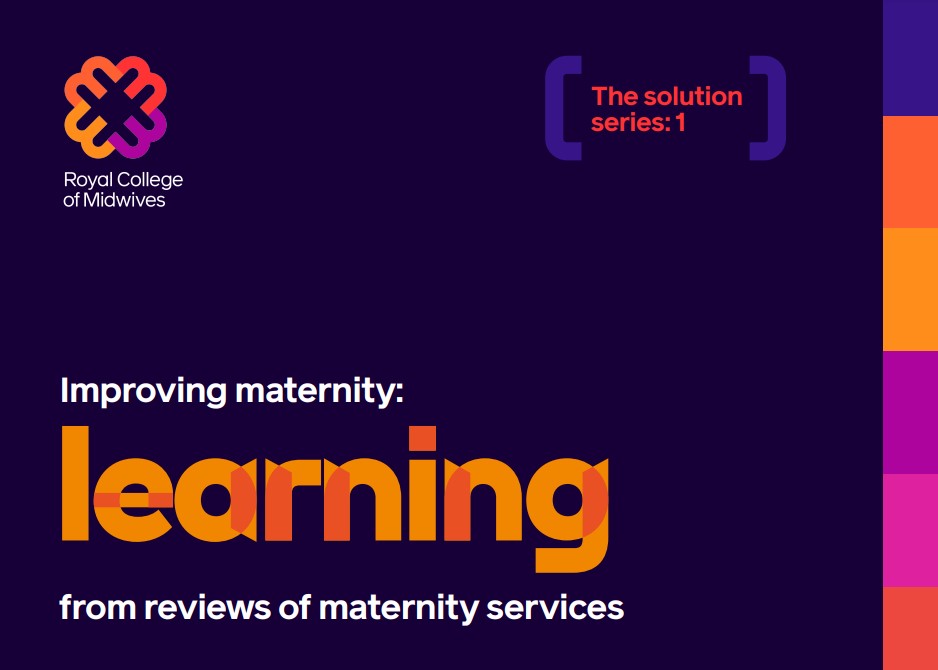 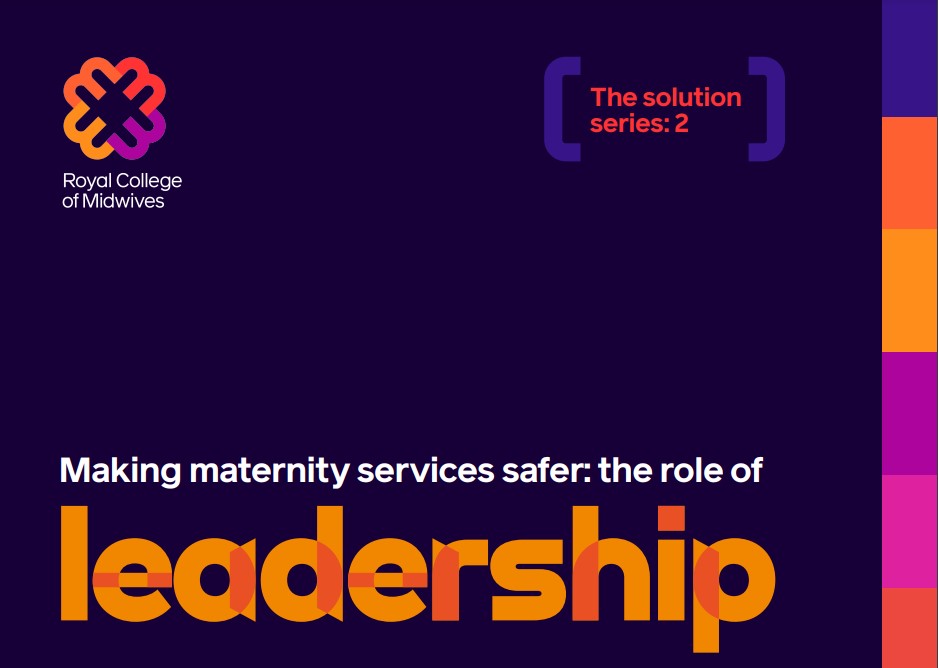 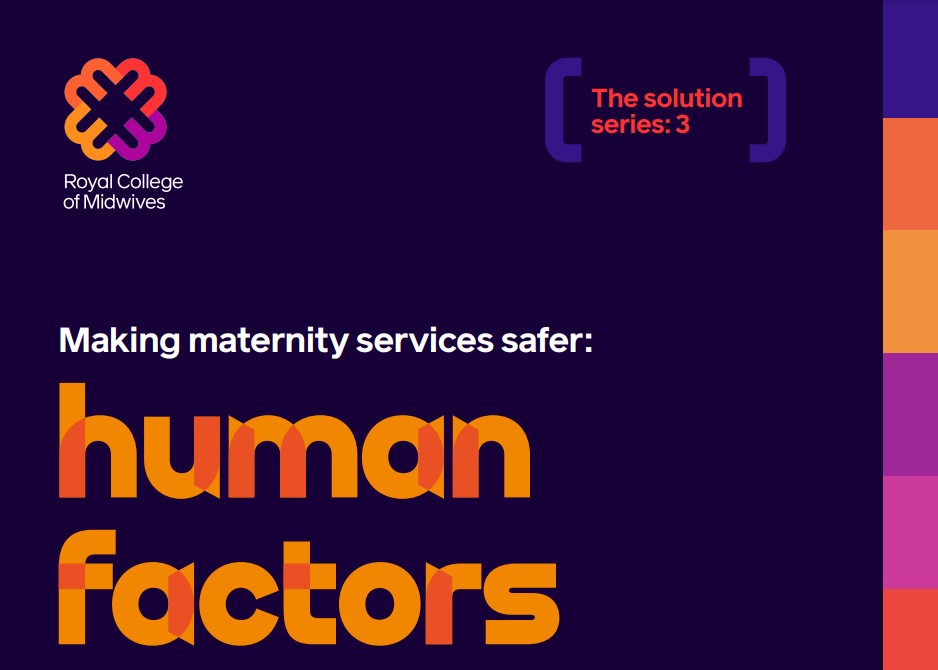 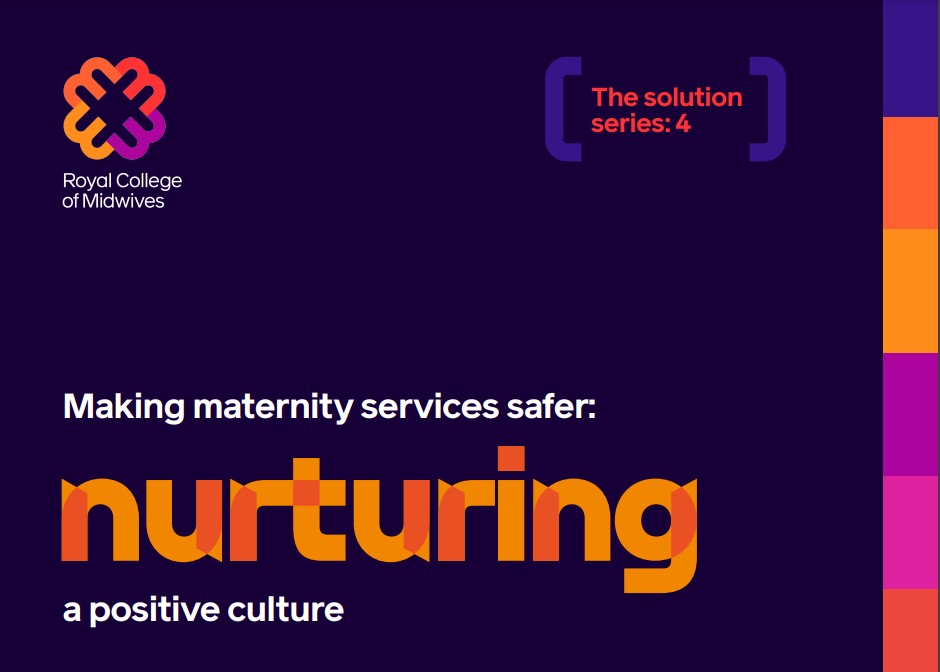 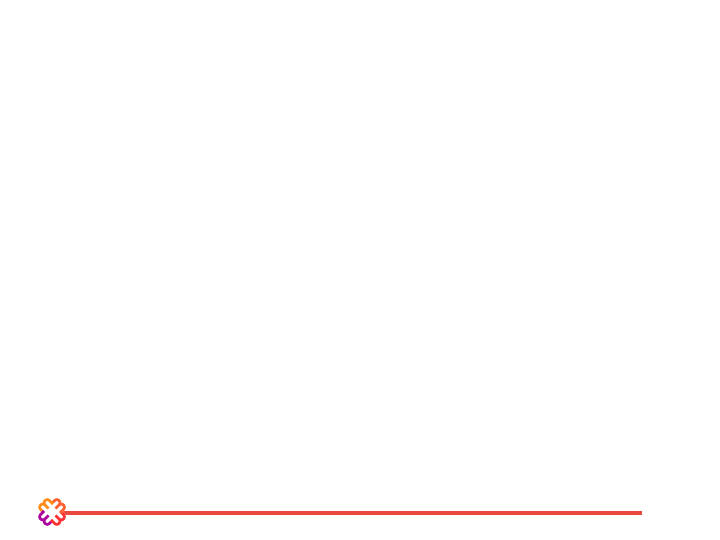 15 IAE’s
11
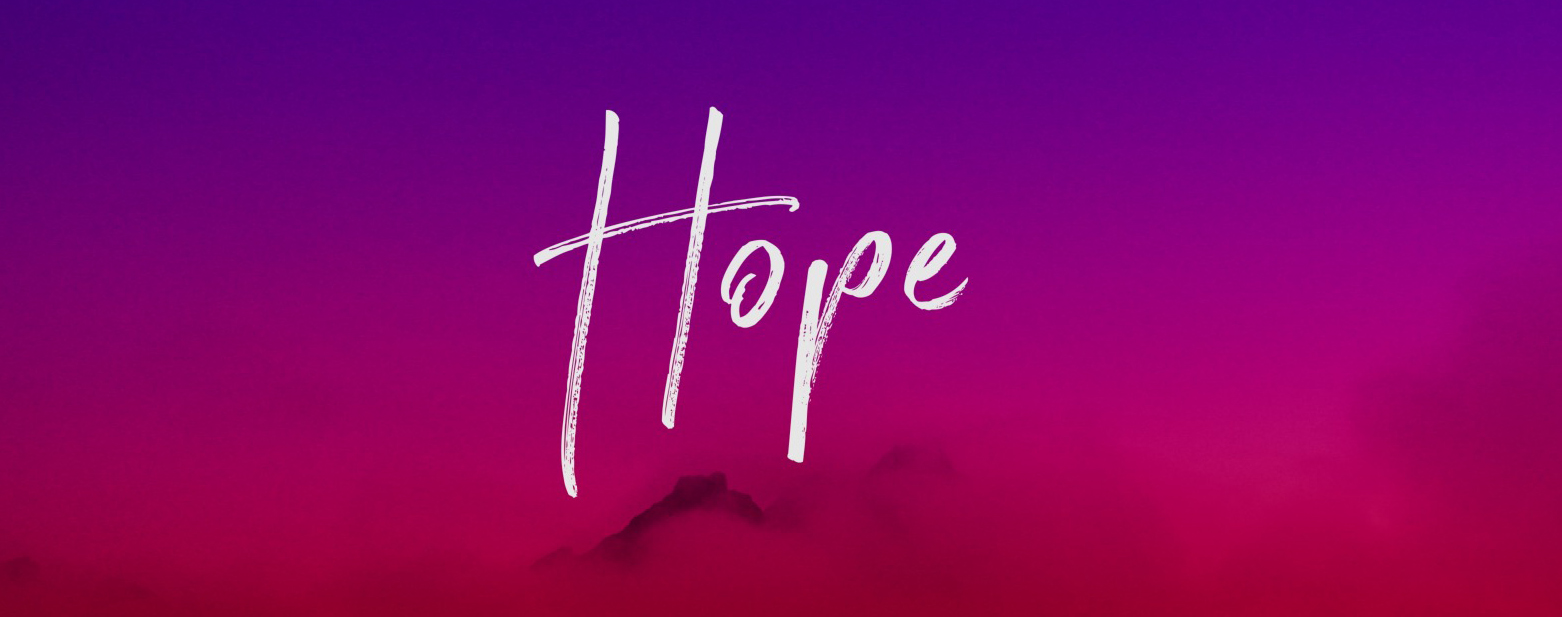 This Photo by Unknown Author is licensed under CC BY-SA-NC